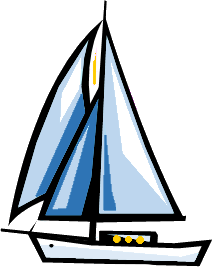 The imperfect tense in French
When to use the imperfect tense and how to form it
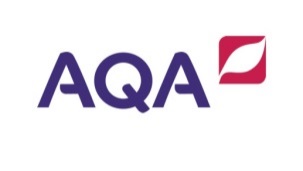 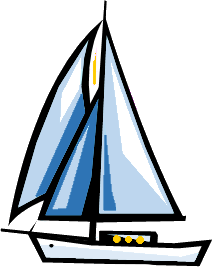 When to use the imperfect
The imperfect tense is a past tense that describes:
what happened repeatedly or what people did repeatedly in the past
how things were in the past
what was happening or what people were doing.
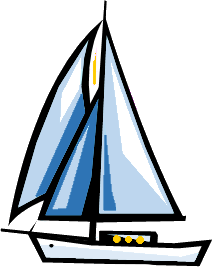 Three steps to the imperfect
Take the nous form of the present tense of the verb you’re using.
Remove the –ons from the nous form.
Add the correct imperfect tense endings.
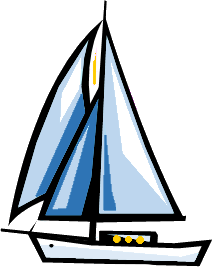 How to form the imperfect tense
Imperfect tense endings:
je			-ais
tu			-ais
il/elle/on		-ait
nous			-ions
vous			-iez
ils/elles		-aient
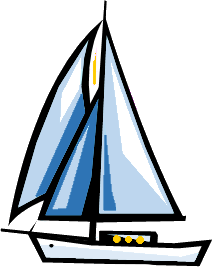 Example 1: aller
Step 1. Nous form of the present tense is allons
Step 2. With the -ons removed this gives us all-
Step 3. Add the endings to get the imperfect of aller:
	j’allais			nous allions
	tu allais			vous alliez
	il/elle/on allait		ils/elles allaient
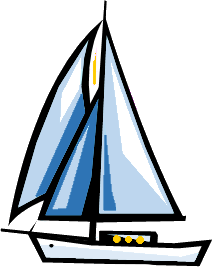 Example 2: avoir
Step 1. Nous form of the present tense is avons
Step 2. With the -ons removed this gives us av-
Step 3. Add the endings to get the imperfect of avoir:
	j’avais				nous avions
	tu avais			vous aviez
	il/elle/on avait		ils/elles avaient
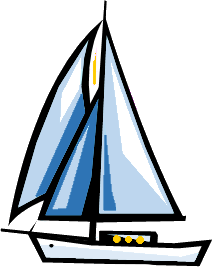 Example 3: faire
Step 1. Nous form of the present tense is faisons
Step 2. With the -ons removed this gives us fais-
Step 3. Add the endings to get the imperfect of faire:
	je faisais		nous faisions
	tu faisais		vous faisiez
	il/elle/on faisait	ils/elles faisaient
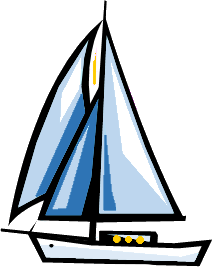 Try these!  Put the verbs in brackets into the correct form of the imperfect tense.
Je ………………. (passer) mes vacances en France.
J’ ……………….  (aller) en Dordogne.
Nous ………………. (loger) dans un hôtel. 
Je ……………….  (faire) du kayak sur la rivière.
Nous ………………. (jouer) dans l’eau.
On ………………. (manger) au restaurant.
Il ……………….  (faire) beau.
Il y ………………. (avoir) du soleil.
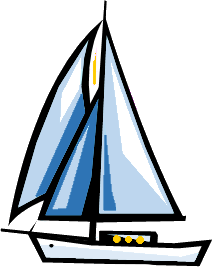 Check your answers:
Je passais mes vacances en France.
J’ allais en Dordogne.
Nous logions dans un hôtel. 
Je faisais du kayak sur la rivière.
Nous jouions dans l’eau.
On mangeait au restaurant.
Il faisait beau.
Il y avait du soleil.
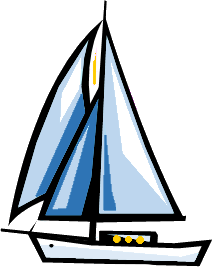 One irregular verb to remember!
There is only one irregular imperfect tense and that is for the verb être.  There is nothing irregular about the endings, as these are the same for all verbs, but look at the part of the verb in front of the endings:
	j’étais				nous étions
	tu étais			vous étiez
	il/elle/on était		ils/elles étaient
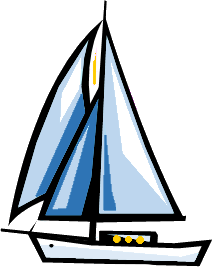 Imperfect tense quiz
What is this tense used for?
What is the first step to forming it?
What happens to the -ons?
What are the imperfect tense endings?
Which is the only irregular imperfect verb in French?